Grammar Study:
Present Simple
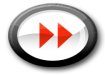 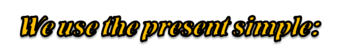 To refer to habits or to things which happen repeatedly.
To refer to permanent situations.
To talk about general statements of truth.
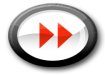 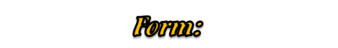 Affirmative .
He / She / It  plays .
I / You / We / They play.
Negative.
He / She / It  doesn´t play .
I / You / We / They don´t play.
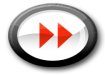 Interrogative:
Does He / She / It  play ?
Do I / You / We / They play?
Short forms:
Does not = Doesn´t
Do not = don´t
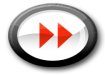 How to make he / she/ it forms:
General rule
It takes –s.
Example:
Play → Plays.
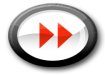 With verbs ending in :o, s, x, sh or ch:
It takes – es .
Example:
Teach→ Teaches.
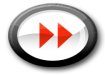 With verbs ending in vowel + y:
It takes – s .
Example:
Play→ Plays.
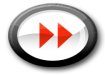 With verbs ending in consonant + y:
It changes –y into – I and takes –es.
Example:
Study → Studies.
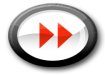 Note that:
Adverbs of frequency like usually, sometimes, almost, never, etc, are used to express how often things happen.
They come:
Before the verb. For example: I usually go to school by bus.
After the verb To Be. For example: She is often with her friends at weekends.
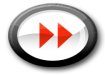